স্বাগতম
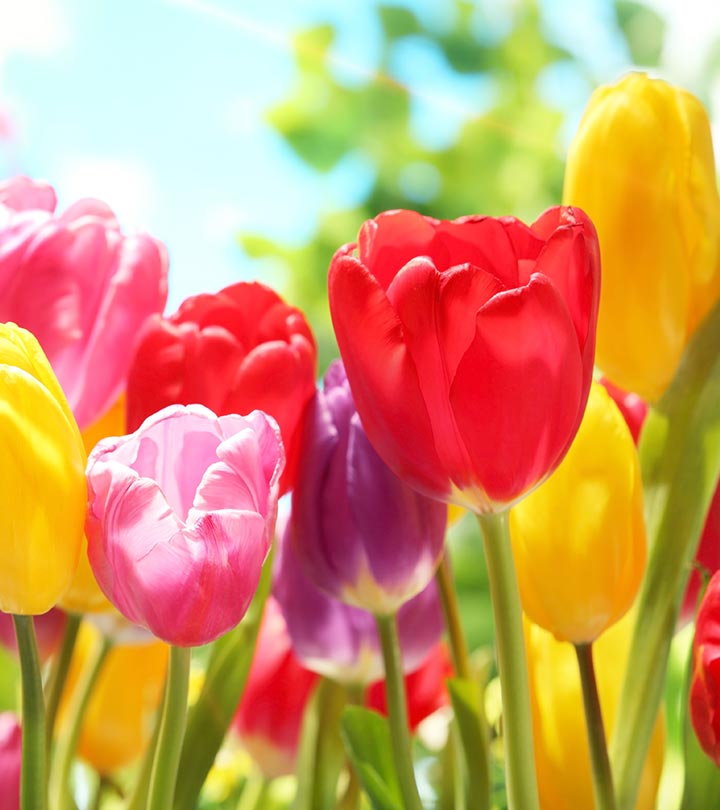 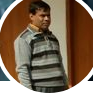 সবাইকে    শুভেচ্ছা
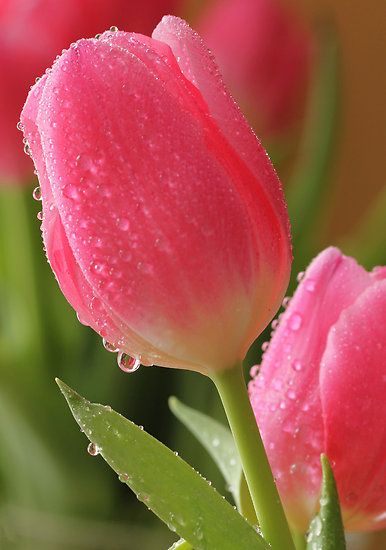 পরিচিতি
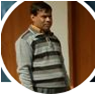 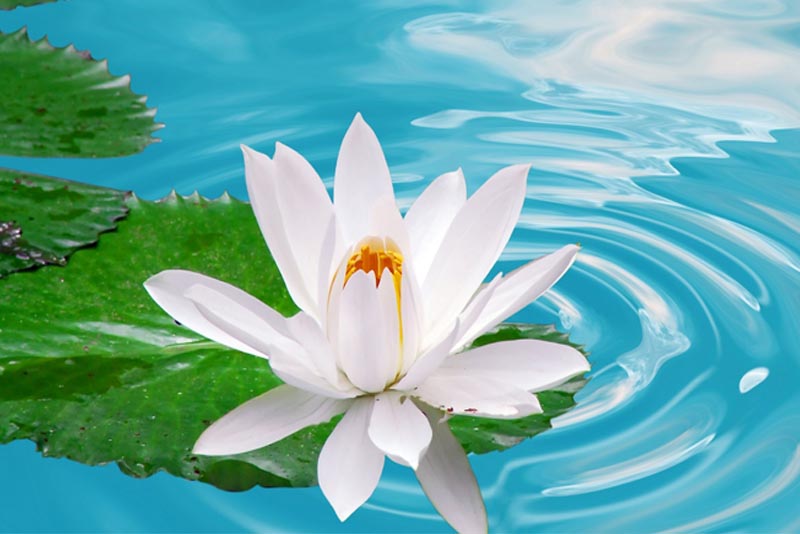 মোঃ জাহাঙ্গীর আলম , 
সহকারী শিক্ষক ( শারীরিক শিক্ষা ) । 
বিডিপি মাধ্যমিক বিদ্যালয় , 
গাজীপুর সদর , গাজীপুর।
শ্রেণি- দশম ,  বিষয়ঃ শারীরিক শিক্ষা , স্বাস্থবিজ্ঞান  ও খেলাধুলা ।
অধ্যায় – পঞ্চম , পাঠ – ১ম ।
পাঠ  শিরো নাম
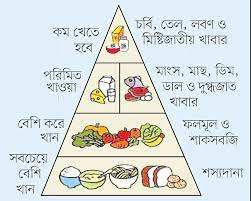 শিখন ফল
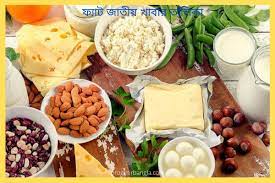 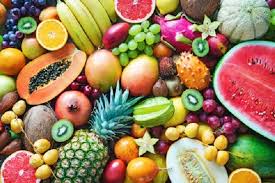 খাবারের ধারণা  লাভ  করব ।
পুষ্টি সম্পন্ন  খাবারের  নাম জানব।
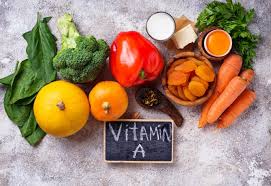 পাঠ উপস্থাপন
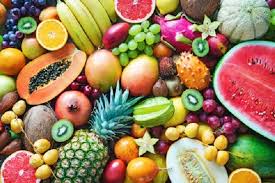 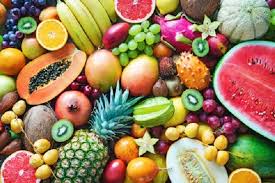 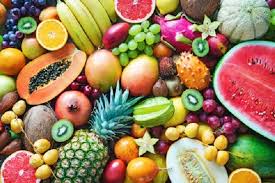 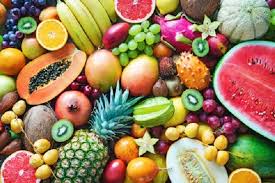 খাদ্যের উপাদান ৬টি ;
আমিষ , শর্করা , স্নেহ ,ভিটামিন, খনিজ  লবন ও পানি। 
আমি্য জাতীয় খাবার হল ; দুধ, মাংস ইত্যাদি । 
শর্করা খাবার – ভাত, আলু ইত্যাদি। 
স্নেহ খাবার – তেল, মাখন ইত্যাদি । 
ভিটামিন- কলা, জাম, মাংস ইত্যাদি । 
খনিজ লবন- লবন। 
পানি-মিনারেল জাতীয় পানীয়।
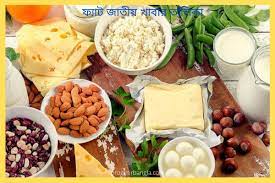 দলীয় কাজ
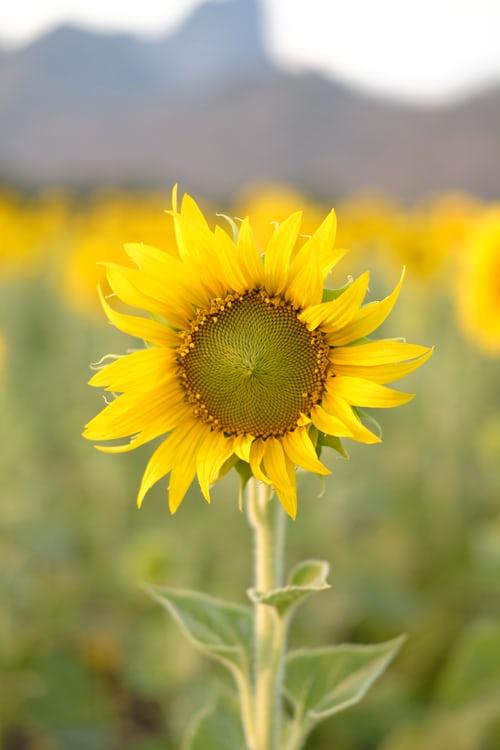 কদল – কয়েকটি আমি্য জাতীয় খাবার এর নাম লিখ ।
 
খদল- স্নেহ জাতীয় খাবারের নাম লিখ। 
গদল- শর্করা জাতীয় খাবারের নাম লিখ ।
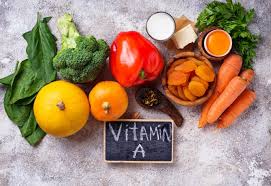 মূল্যায়ন ,
কোন গ্রহএর  উপগ্রহ  বেশি ,
ক) শনি । খ) বুধ  । গ) মঙ্গল । ঘ) নেপচুন।
১। কোনটি   নক্ষত্র ;
সর্বশ্রেষ্ঠ গ্রহ কোন টি ; 
ক) চাঁদ, খ) সুরজ, গ) পৃথিবী , ঘ) বুধ ।
ক) চন্দ্র ।
ভুল
খ) সূর্য ।
সঠিক
গ) গ্রহ ।
ভুল
বাড়ীর কাজ
প্রথম অধ্যায়ের  খাদ্যের উপাদান  গুলো এবং খাবারের নাম সহ লিখ ?
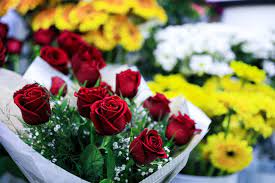 ধন্যবাদ
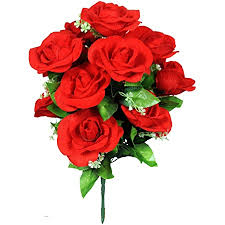 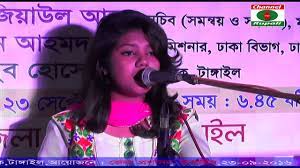 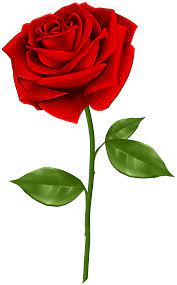